Характеристика рельефа района практики* *Содержание презентации приводится в сокращении.
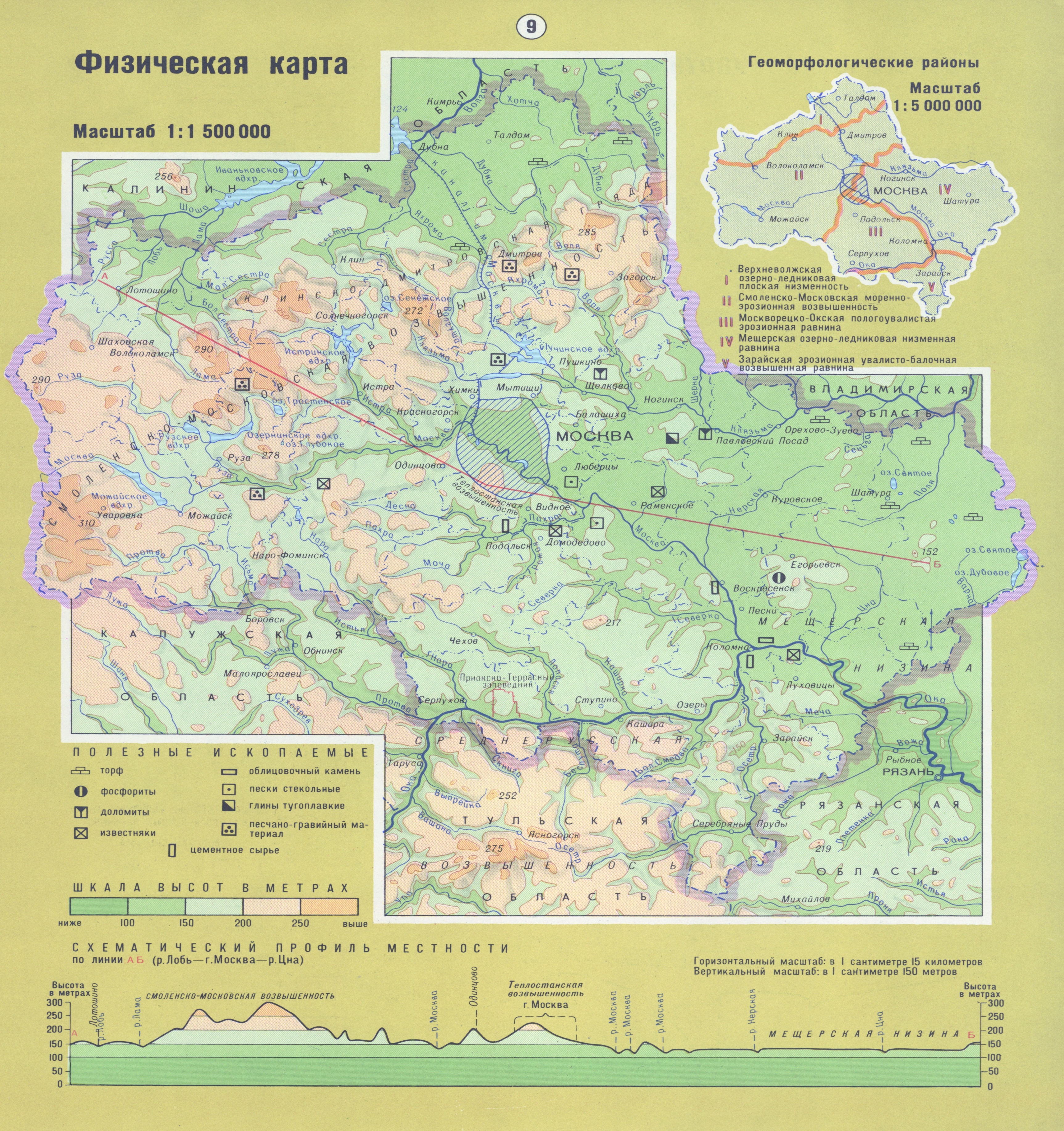 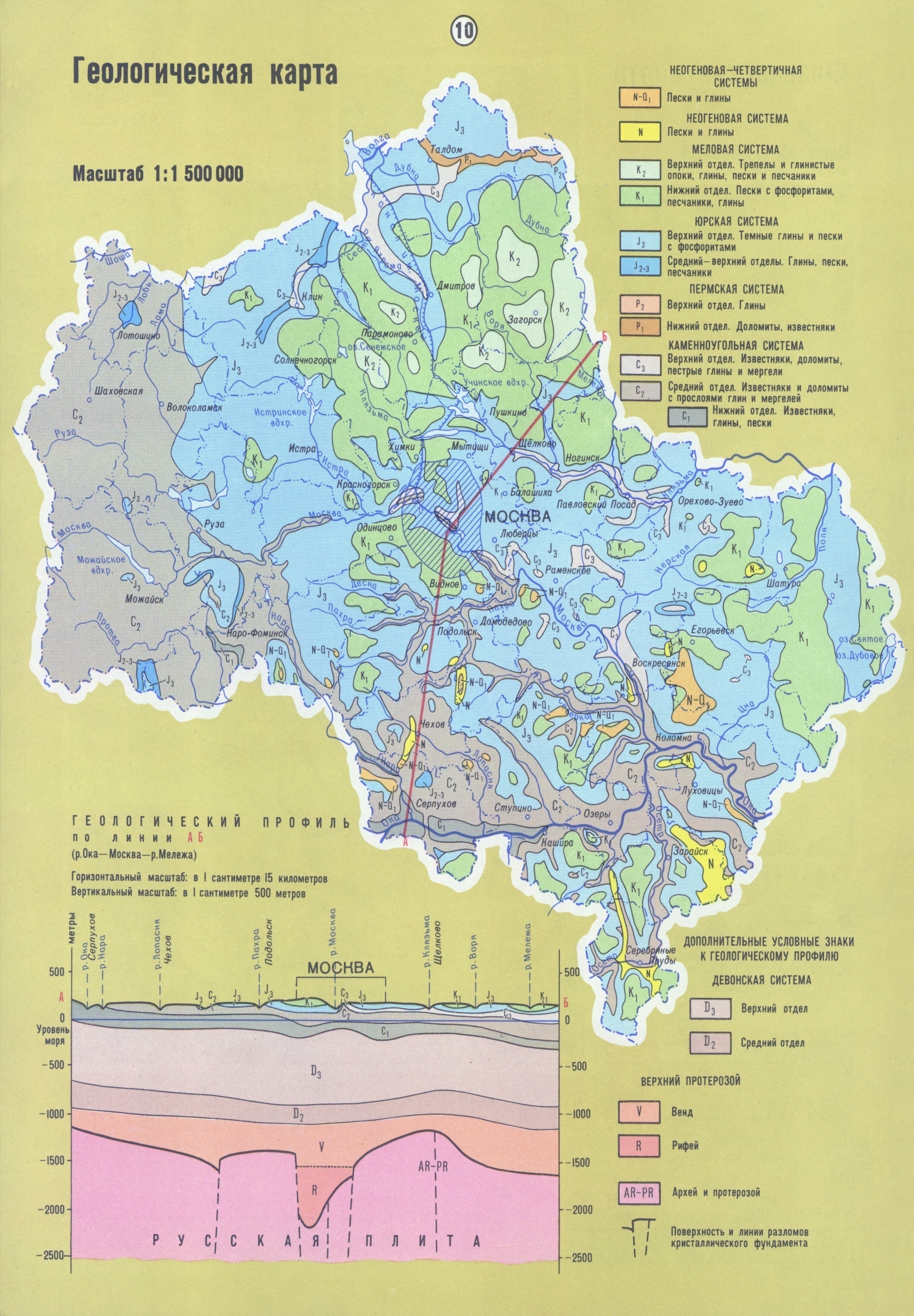 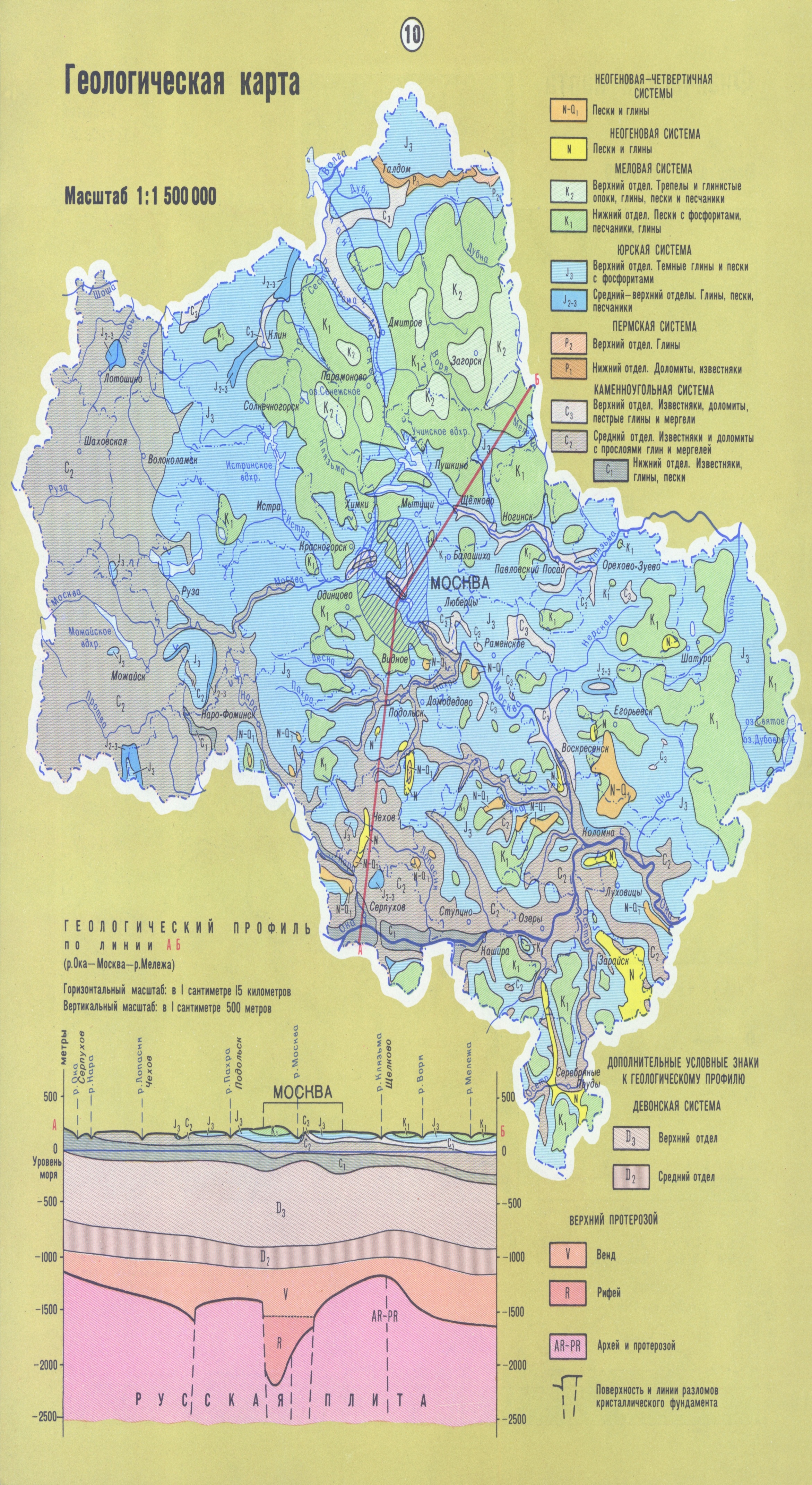 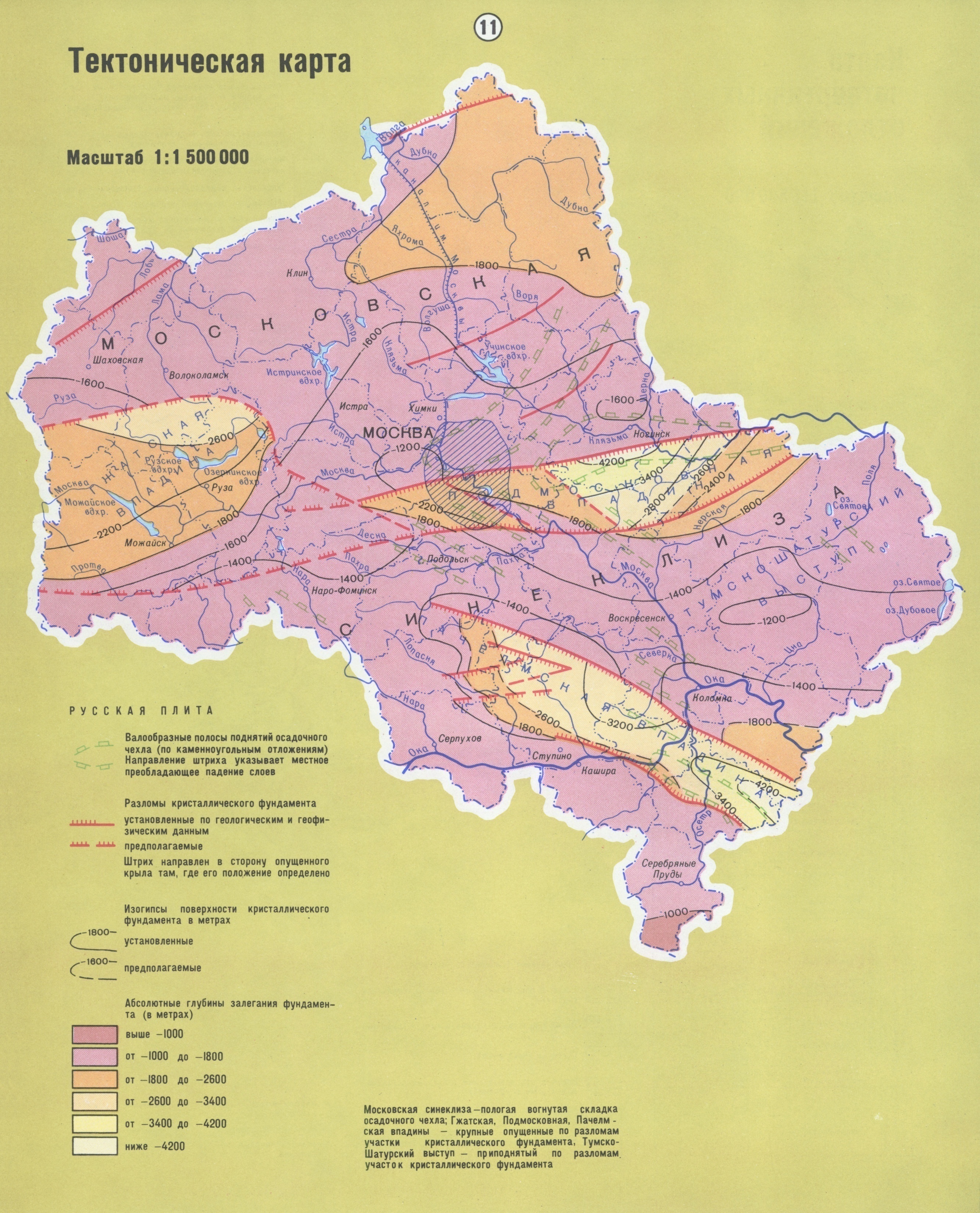 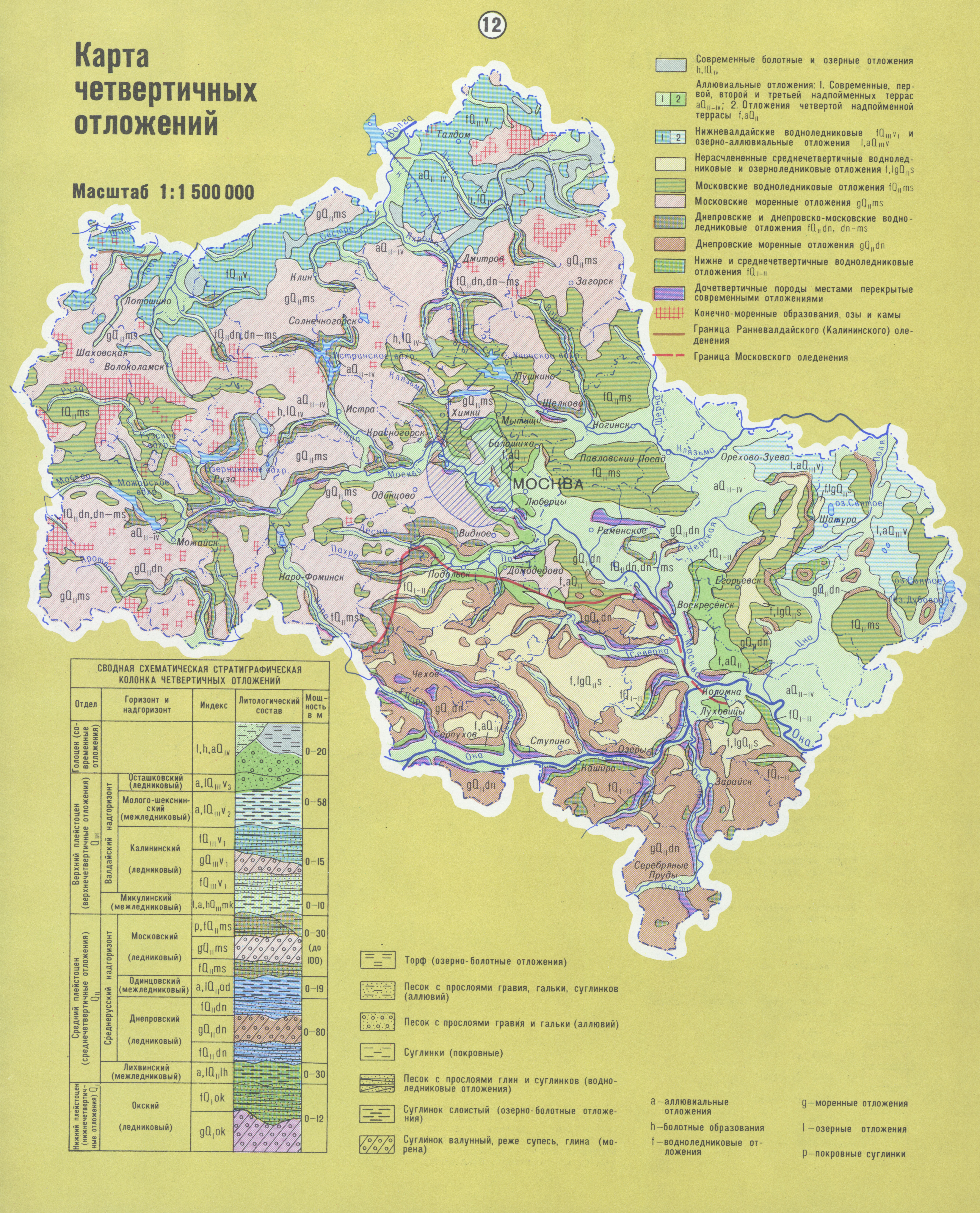 Картосхемы взяты из атласа Московской области 1976 года изданияhttp://atlasrussia.ru/atlas-moskovskoy-oblasti-1976Более поздние издания не несут изменений географической информации, но их электронный вариант низкого качества.